Verdict on exams: “Could do better.”
Jan Kowal, School of Engineering and Innovation, Faculty of STEM
So what’s wrong with exams?
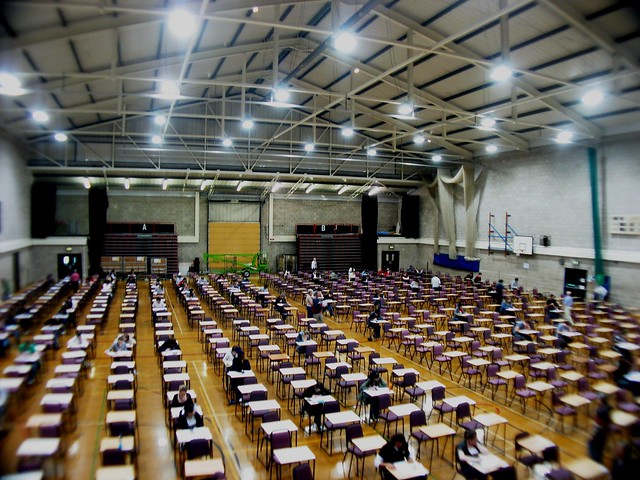 [Speaker Notes: What’s your reaction to this picture? Mine is “Thank goodness that’s all over for me”.]
Unintended “Learning Outcomes”
Outcome 1: (For most exams): Your ability to switch to writing in an unfamiliar way

Outcome 2: Your ability at speed writing

Outcome 3: (For some exams): Your ability to memorize and recall under time pressure

Outcome 4: Your skill and luck at question spotting

Outcome 5: Your exam technique

Outcome 6: (For some students only): Your ability to shut out your troubles during an 			    imposed three-hour period, however severe they are

Outcome 7: (For some students only): Your faith that you can do exams after all

Outcome 8: Your cultural and educational capital.
[Speaker Notes: Your ability to adapt instantly from the more iterative composing of written work on a computer to the more linear approach for handwriting
Your ability to write legibly at speed, and (for some students only) the marker’s patience and willingness to decipher untidy handwriting
(for some exams) Your ability to memorize large numbers of facts and recall them accurately under time pressure
Your ability (or luck) in predicting exam questions to minimize the number of facts you have to memorize for outcome 3
Your exam technique: the skill of choosing the order in which to tackle questions, knowing what to do when stuck, and (for some exams) which questions to answer
Your ability to answer questions under time pressure whilst affected by a headache, heartache or other preoccupation
Your ability to overcome psychological barriers built up from previous unhappy exam experiences
Your educational capital: how long since you last took an exam, what kind of school you went to and how well they taught exam technique.
How long since you last took an exam, what kind of school you went to and how well they taught exam technique]
Missed opportunities
Set realistic tasks


Set rewarding tasks. 


3.   Exercise and develop self-study skills. 


4.   Provide useful formative feedback.
[Speaker Notes: (severe time constraint plus denial or severe restriction of access to reference material. These in turn constrain the kind of problem it is possible to set the student). For example, in engineering, rather than asking the student to do a full design evaluation, which would require making use of, say, a material properties database in addition to contextual information that provides additional design constraints, the question has to be restricted to a few key calculations. Sometimes these questions rely on recall of an equation or mathematical technique, whereas a professional engineer would always be expected to check their work. This is an important point for employability.
Realistic, longer-form assignments bring the student into the world of the question and offer greater scope for creativity. The student feels drawn into the profession. It is self-evident that rewarding tasks are more motivating to students. They are much more likely to progress through the qualification if they enjoyed their assignments, and for that, they have to be meaningful and significant tasks. 
Revision for exams tends to consist of re-reading the module materials and practising past papers. Writing a dissertation or completing a small project requires students to find, organise and use information effectively.
Feedback is usually just the exam mark or grade. It could be so much richer and more useful to the student.



Exams are set at the ends of modules but within qualifications. Good feedback from the end of module assessment could help the student understand what skills or knowledge to concentrate on to progress. The mere awarding of a grade does not achieve the level of detail required, and which is more possible on a longer-form assignment.]
Summary of arguments against exams
The role of the end-of-module examination is to test rather than to teach, whereas assessment by coursework achieves both outcomes.

Because of time pressure, examinations do not result in work of academic excellence, whereas assessment by coursework enables students to produce their best work.

Examinations require students to demonstrate their knowledge simply through writing, whereas assessment by coursework enables them to express themselves in other ways.

Examination anxiety can affect some students’ performance and sometimes their health, whereas assessment by coursework generates less anxiety.

 Students’ academic performance is affected by variations in their physical and mental health, so it is fairer to assess them over a longer time than a brief examination period.


								Bassey (1971) as cited by Richardson (2015)
The OU context
Module with an unseen exam
OCAS
Exam score
[Speaker Notes: Typical scatter diagram from a Stage 2 engineering module with an exam
Things to notice:	1) OCAS scores generally higher than exam scores. Very few students have higher exam scores than OCAS This is typical of findings in the 		literature
		
		2) The correlation is not great for two measures of supposedly the same thing

		3) Looking at students on the mandatory 1-2 boundary for OCAS, the range of exam scores is from 6% to 85%

		4) The group of students in the top left loop might be described as ones who “blew” the exam.]
Module with an End-of Module dissertation
OCAS
EMA score
[Speaker Notes: Typical scatter diagram from a Stage 2 engineering module with an end of module report
Things to notice:

OCAS and EMA scores more similar to one another.

Better correlation for the regression line

For students on the mandatory ½ boundary for OCAS, the spread of EMA marks is much narrower, from 70% to 85%]
Alternatives to exams
Authentic Assessment
• collaboration that is similar to that experienced by practitioners or experts in the field
• simulations of role-play or scenarios;
• problem tasks that are like those encountered by practitioners or experts in the field;
• resources (documents, data, etc.) taken specifically from real-world case studies or research;
• tasks that students find meaningful;
• examinations taking place in real-world settings;
• a range of assessment tasks rather than just the ‘traditional’ ones;
• demonstration and use of judgment;
• students being involved in the negotiation of the assessment task;
• a test of how well the student thinks like a practitioner/expert in the field (i.e. ‘in tune’ with     the ‘disciplinary mind’).                     
                                                                                            (Whitelock and Cross, 2012)
[Speaker Notes: The literature reveals that authentic assessment is not only a difficult notion to define
but it is also problematic to collate features within an assessment task that define it
as an authentic assessment. Whitelock and Cross have drawn on the work of Savery and Duffy
(1995)’ McDowell (1995)’ Hart (1994)’ Herrington and Herrington (1998)’ Cronin
(1993) and Struyven et al. (2003) to counter a number of features that were common
to a range of ‘authentic’ assessment tasks.]
Authentic Assessment
• meaningful

• aligned to learning outcomes or objectives (which implicitly would be termed as authentic)

• resources taken specially from real world case studies or research.

                   
                                                                                            (Whitelock and Cross, 2012)
[Speaker Notes: I would argue that these properties can found in exam questions, so in these terms, exams are not necessarily always inauthentic]
Comparison of assessment types against five usefulness criteria (Highly abridged and crudely adapted from Race, 2014)
[Speaker Notes: Validity means the extent to which the assessment relates to achievement of the module learning outcomes 
Fairness is the extent to which the assessment results are independent of characteristics of the student unrelated to their learning achievement
Whodunit is Phil Race’s term for what we at the OU call “authentication”.
Real world is a measure of the similarity of the assessment tasks to what the student will be doing “in real life”.
Feedback is the quality and timeliness of the information returned to the student about their performance on the assessment task.]
Comparison of assessment types against five usefulness criteria (Highly abridged and crudely adapted from Race, 2014)
[Speaker Notes: Validity means the extent to which the assessment relates to achievement of the module learning outcomes 
Fairness is the extent to which the assessment results are independent of characteristics of the student unrelated to their learning achievement
Whodunit is Phil Race’s term for what we at the OU call “authentication”.
Real world is a measure of the similarity of the assessment tasks to what the student will be doing “in real life”.
Feedback is the quality and timeliness of the information returned to the student about their performance on the assessment task.]
Comparison of assessment types against five usefulness criteria (Highly abridged and crudely adapted from Race, 2014)
[Speaker Notes: Validity means the extent to which the assessment relates to achievement of the module learning outcomes 
Fairness is the extent to which the assessment results are independent of characteristics of the student unrelated to their learning achievement
Whodunit is Phil Race’s term for what we at the OU call “authentication”.
Real world is a measure of the similarity of the assessment tasks to what the student will be doing “in real life”.
Feedback is the quality and timeliness of the information returned to the student about their performance on the assessment task.]
Comparison of assessment types against five usefulness criteria (Highly abridged and crudely adapted from Race, 2014)
[Speaker Notes: Validity means the extent to which the assessment relates to achievement of the module learning outcomes 
Fairness is the extent to which the assessment results are independent of characteristics of the student unrelated to their learning achievement
Whodunit is Phil Race’s term for what we at the OU call “authentication”.
Real world is a measure of the similarity of the assessment tasks to what the student will be doing “in real life”.
Feedback is the quality and timeliness of the information returned to the student about their performance on the assessment task.]
References
Bassey, M. 1971. The Assessment of Students by Formal Assignments. Wellington: New
Zealand University Students Association.

Race, P. (2014) Making Learning Happen: 3rd edition, London: Sage. ISBN: 978-1446285961

Richardson, J T E. (2015) Coursework versus examinations in end-ofmodule
assessment: a literature review, Assessment & Evaluation in Higher Education, 40:3,
439-455, DOI: 10.1080/02602938.2014.919628

Whitelock, Denise and Cross, Simon (2012). Authentic assessment: What does it mean and how is it instantiated by
a group of distance learning academics? International Journal of e-Assessment, 2(1) Article 9.
THANK YOU